The ECM, Cell Adhesion,and Integrins
2/4/16
Lecture 4, ChE 575
1
Natural Cell Microenvironment: ECM
The extracellular matrix:
is made and remodeled by cells that reside within it.
is a well-defined composite of proteins and polysaccharides (sugars).
regulates cell function (adhesion, survival, migration, etc).
contains unique chemical and physical features in each tissue
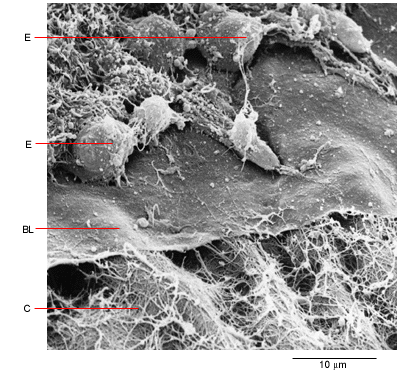 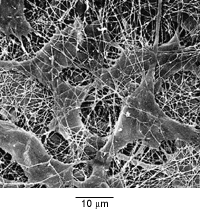 Fibroblasts in connective tissue
Molecular Biology of the Cell
Epithelial, basal lamina, connective tissue
Molecular Biology of the Cell
2
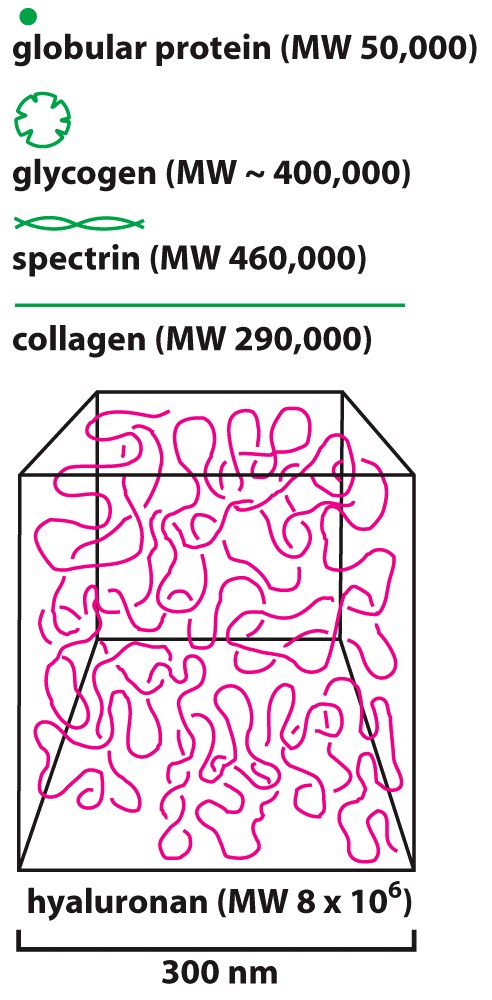 Sugars (such as hyaluronan) resist compressive forces
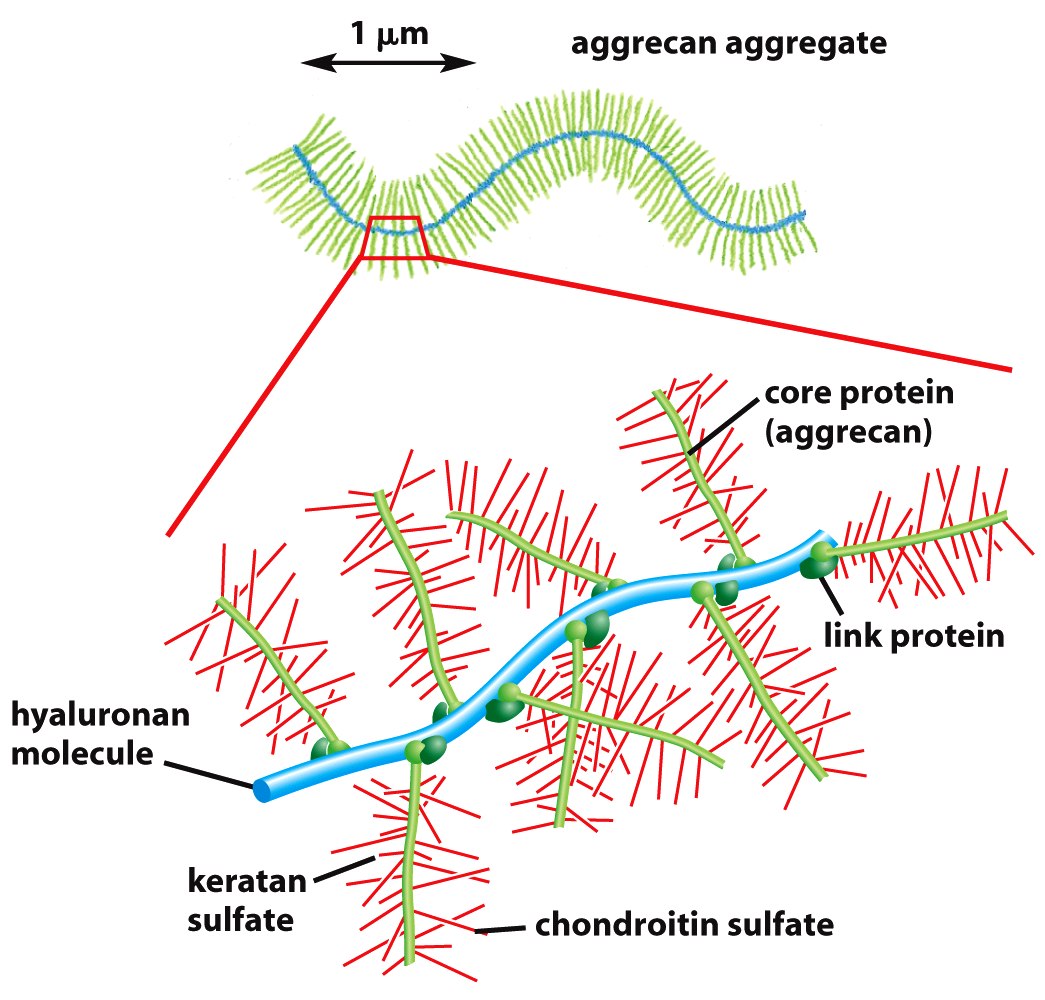 As well as connect to proteins to provide an organizing structure for cell-ECM signaling
3
Collagen
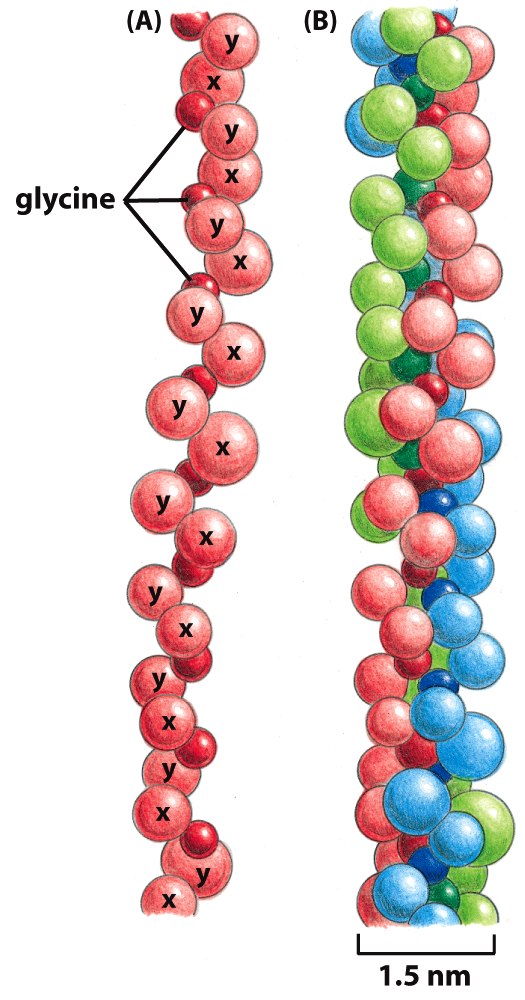 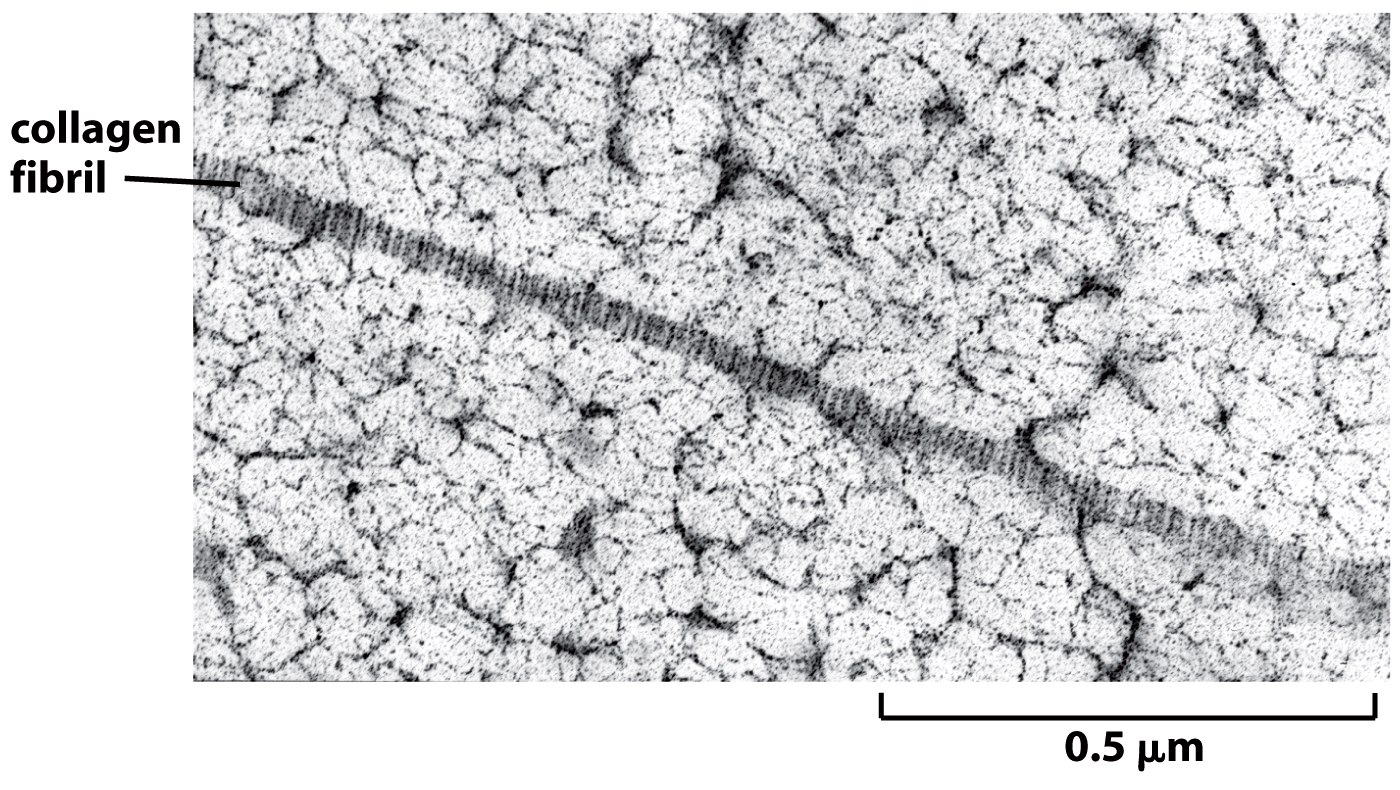 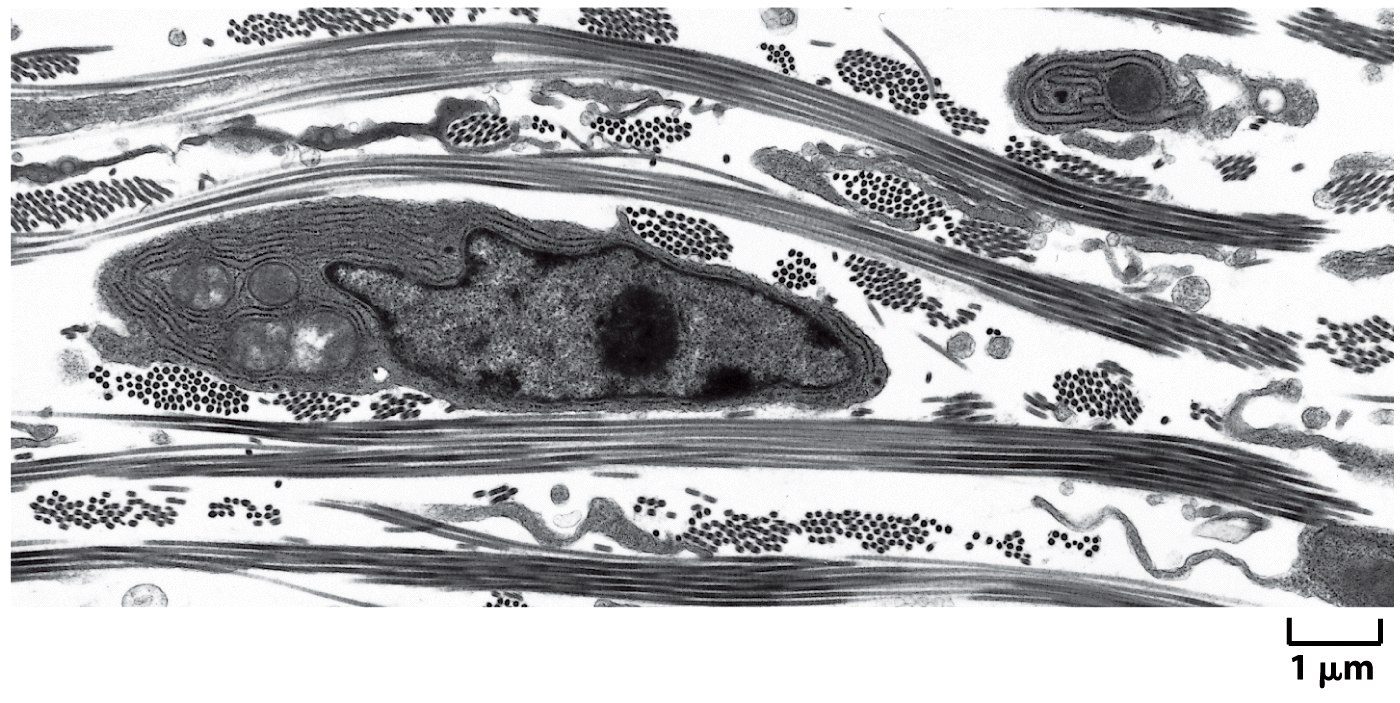 4
Collagens are Chemically and Structurally Diverse
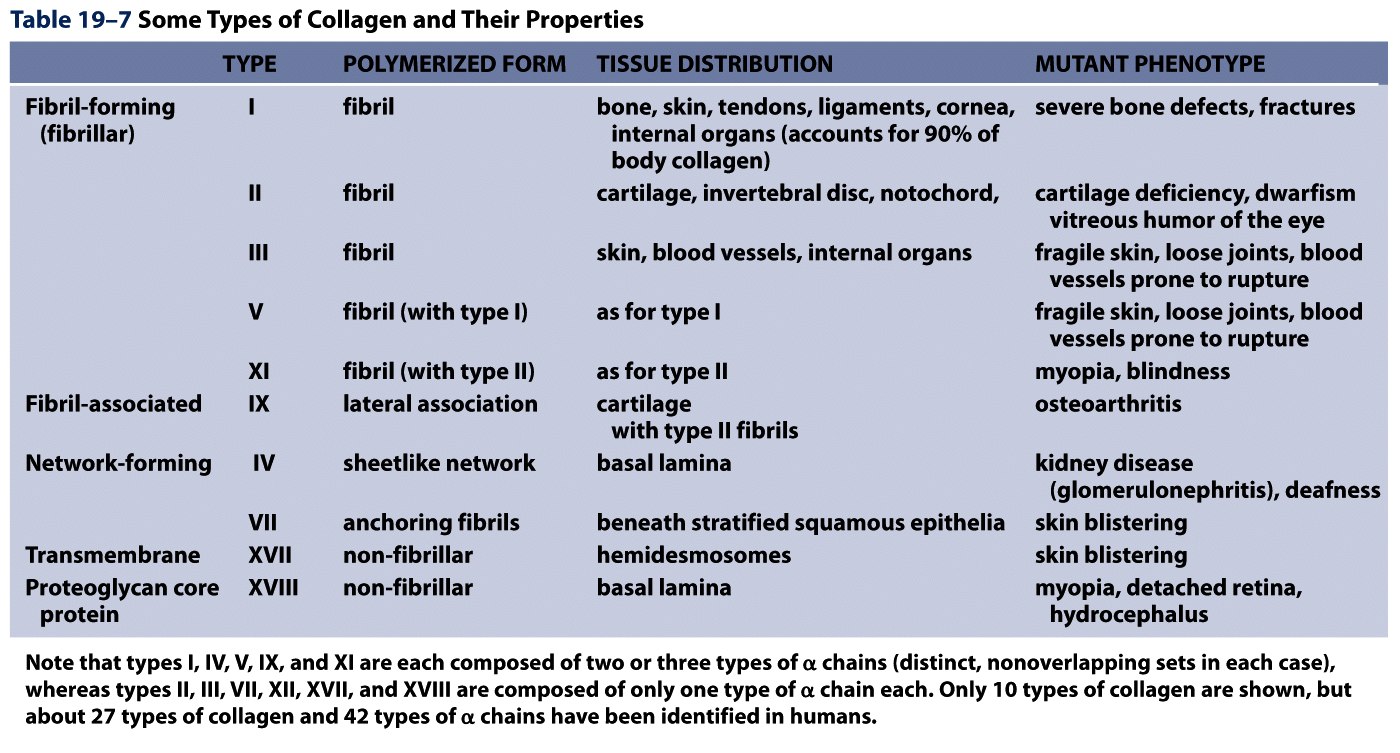 5
Table 19-7  Molecular Biology of the Cell (© Garland Science 2008)
Elastin: five times more extensible than rubber!
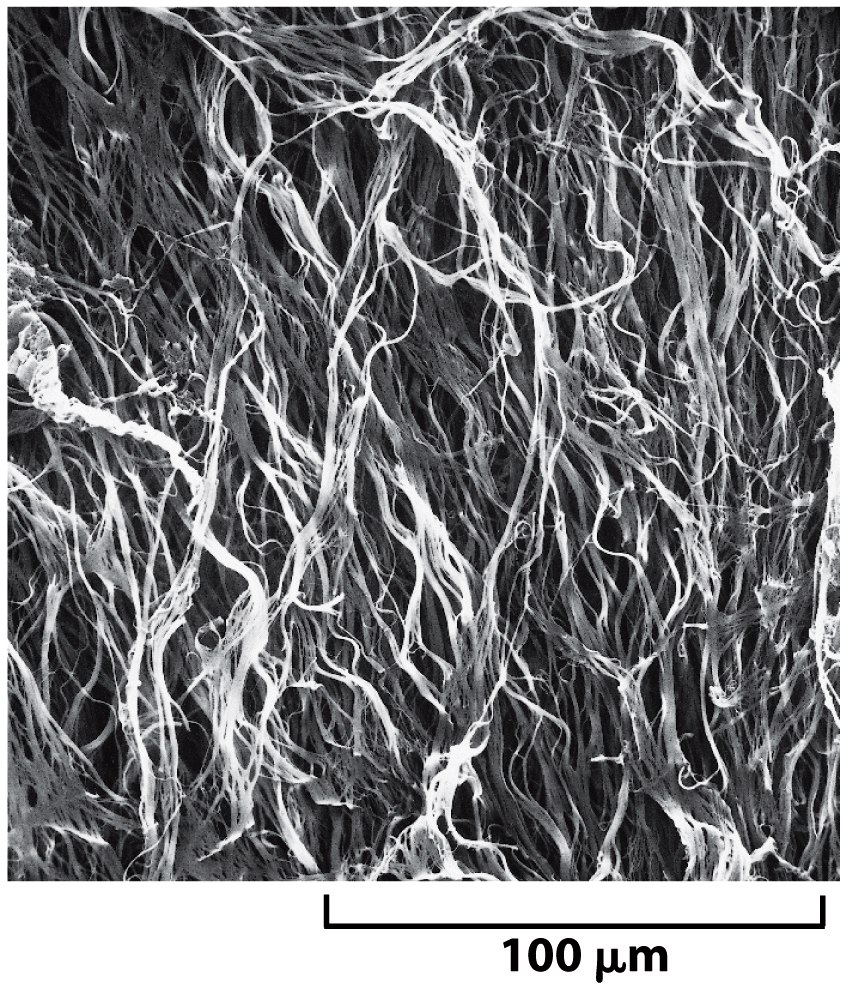 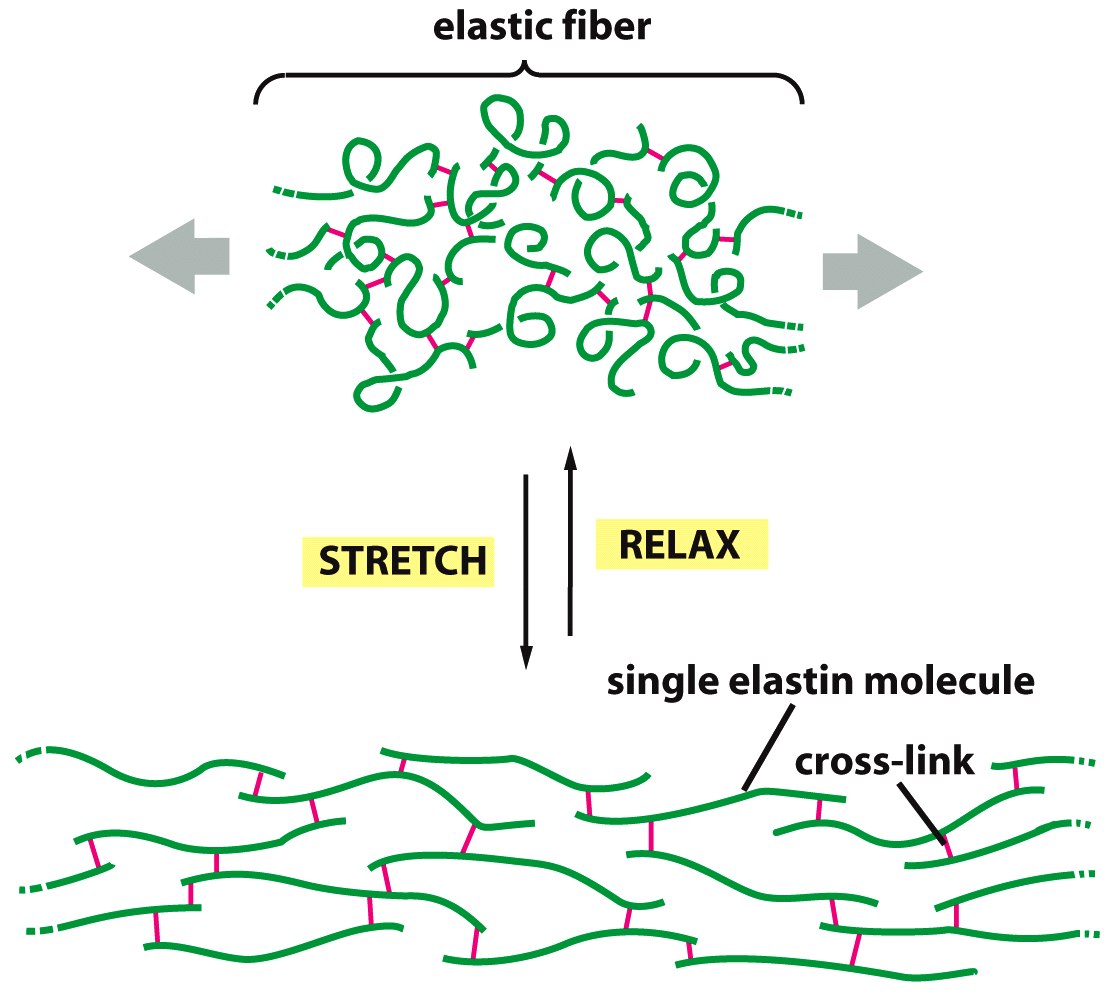 6
Fibronectin
Small fibronectin adhesive spots
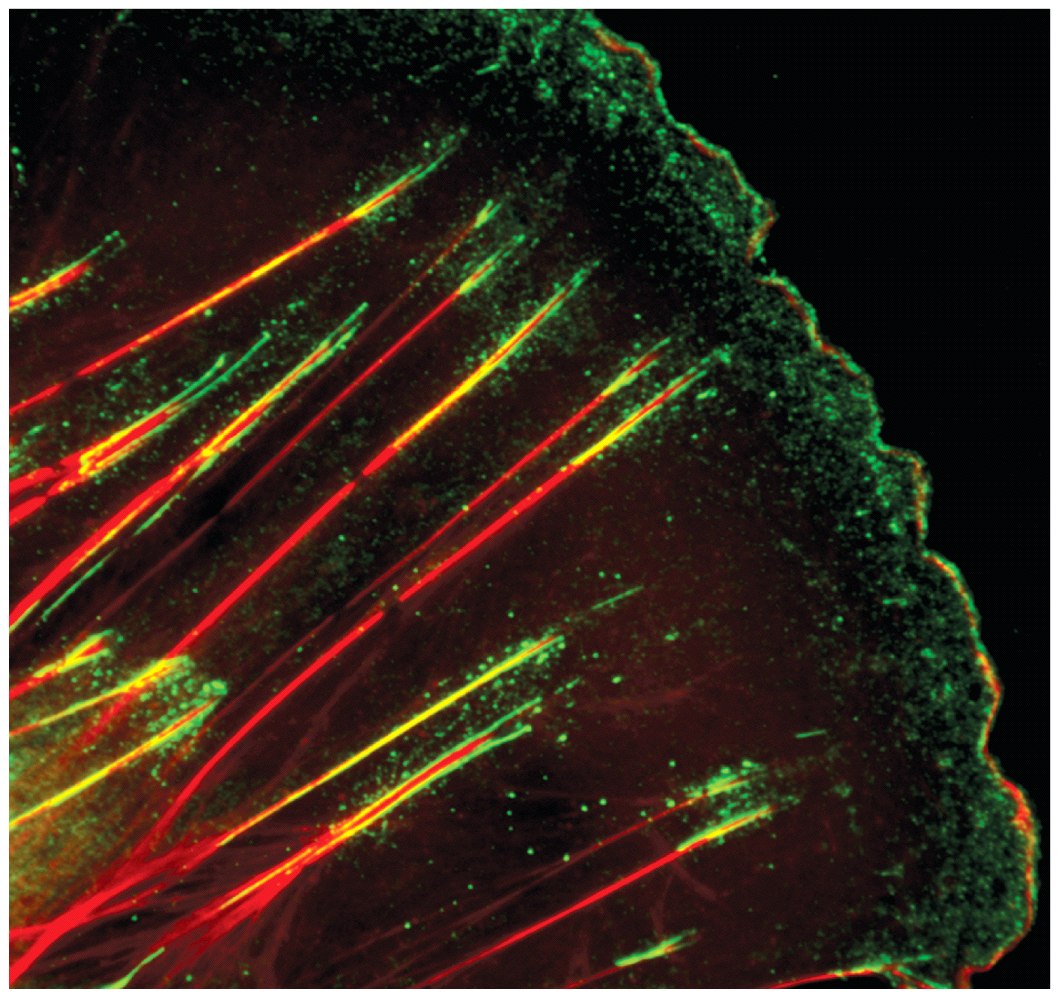 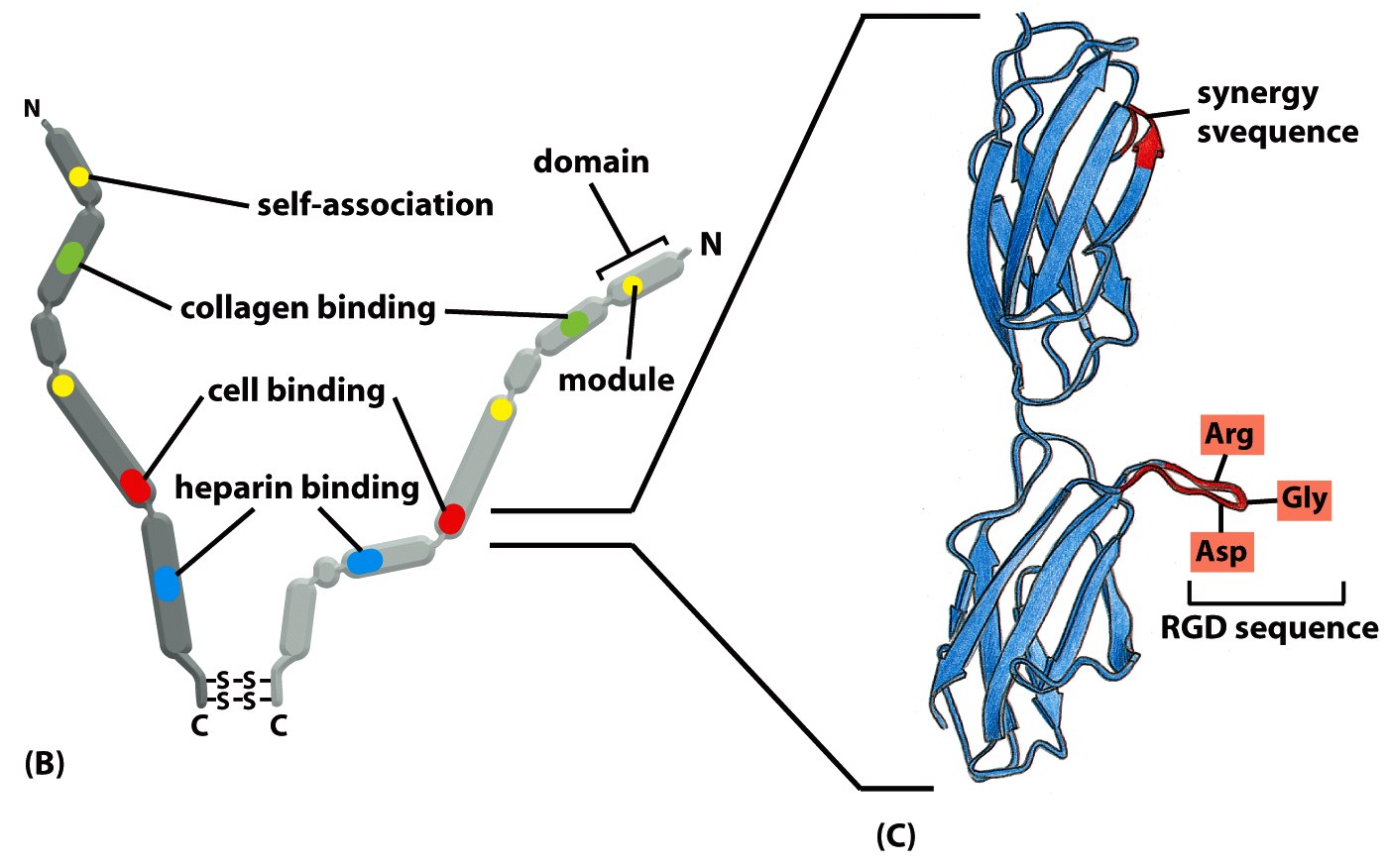 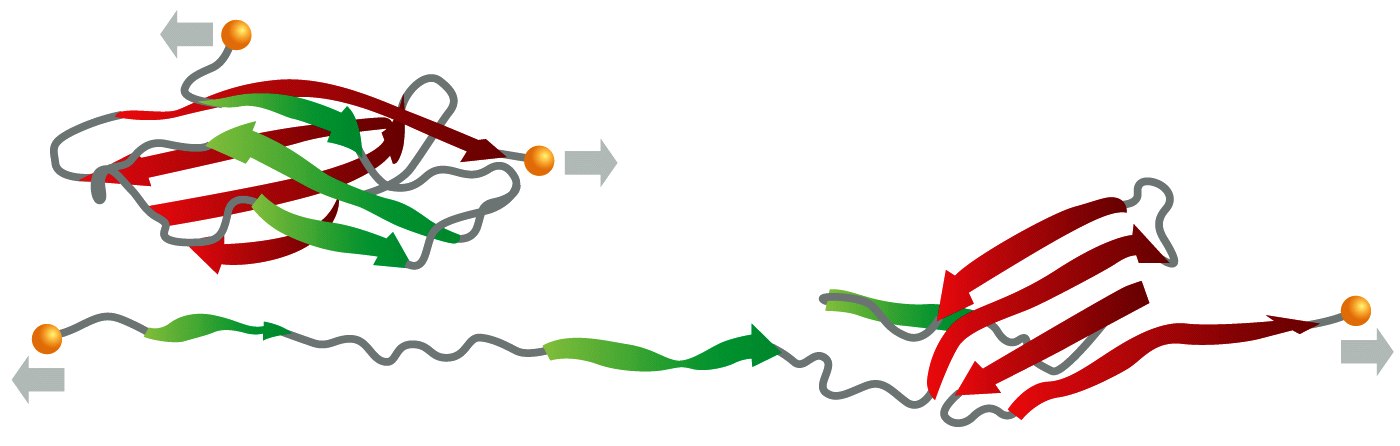 Fibronectin fibers at fibrillar adhesion sites
Red: actin microfilaments
7
Laminin: Critical Organizer of Basal Lamina
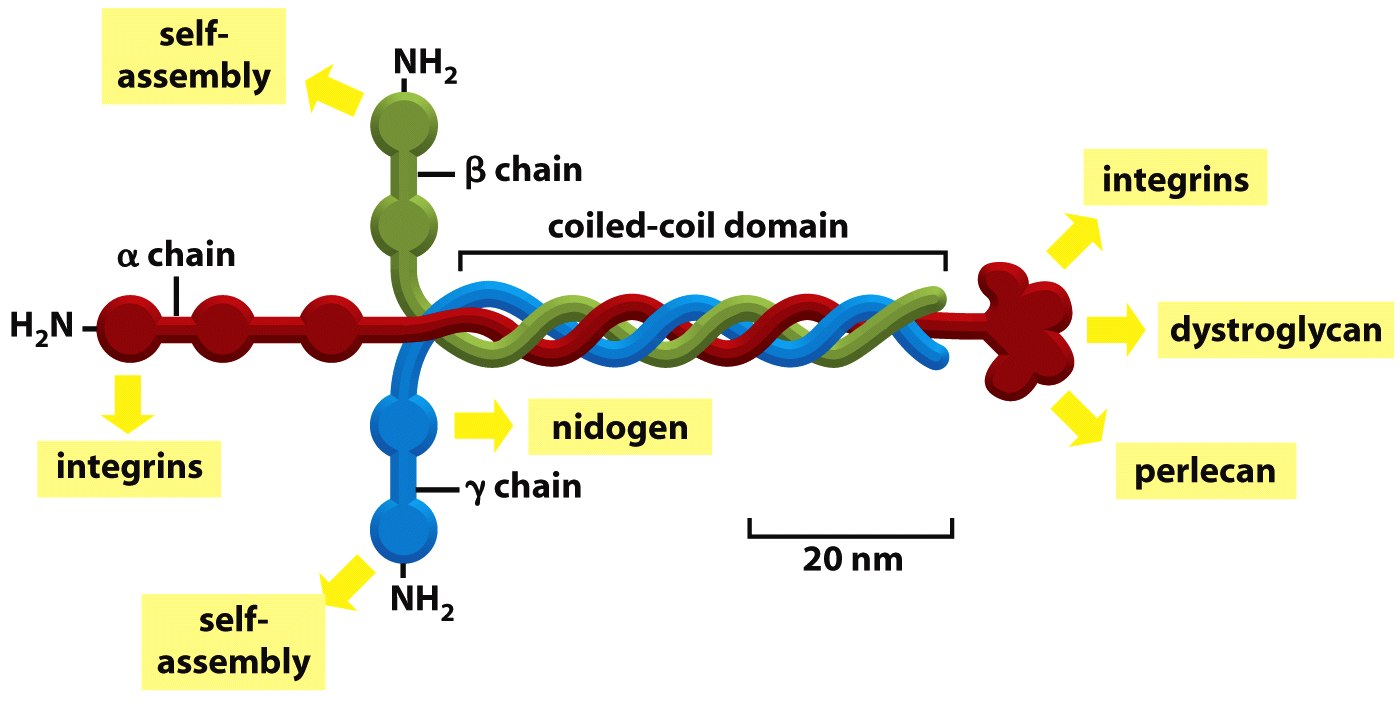 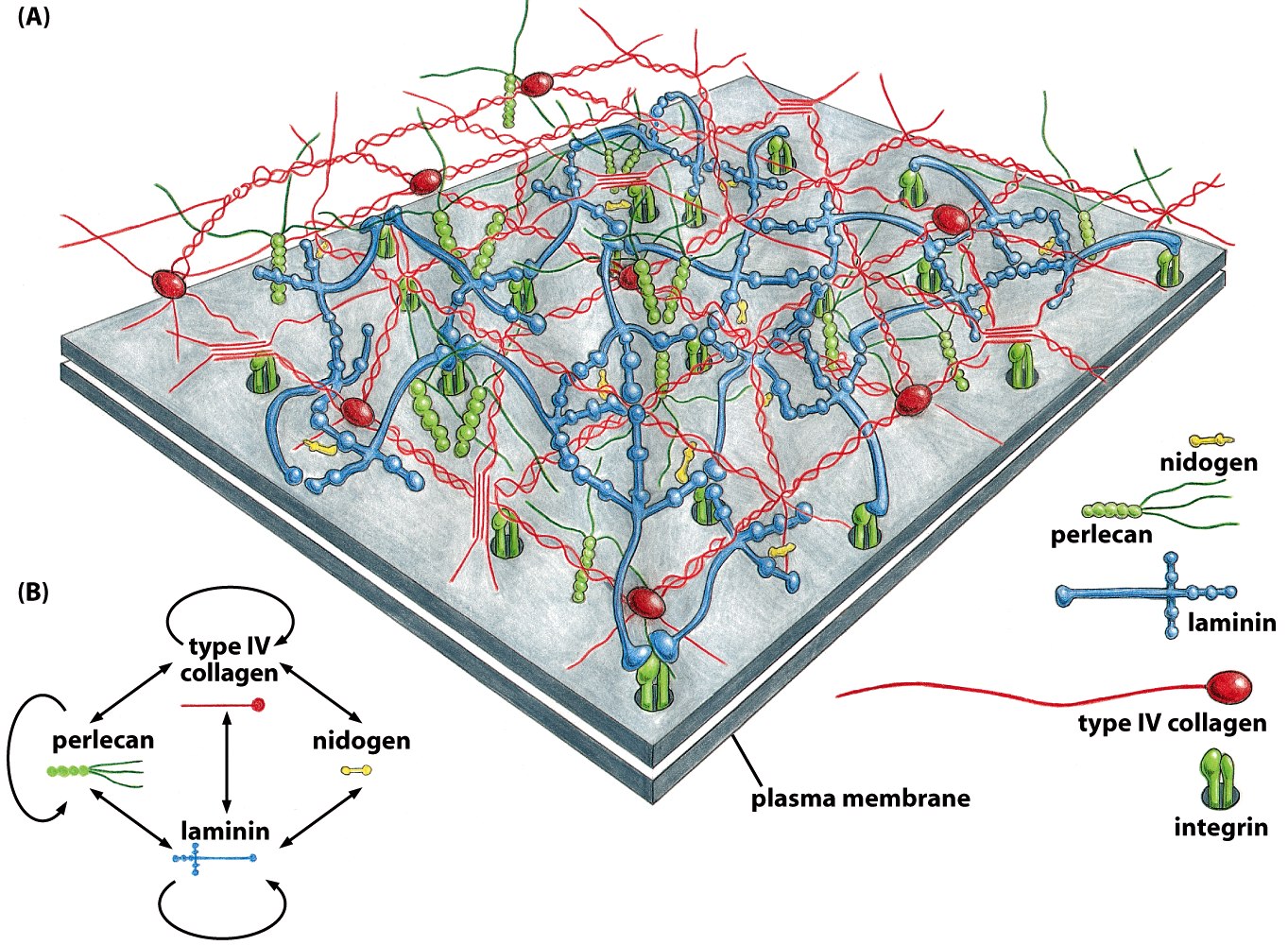 8
The Basal Lamina: architecture of all epithelia
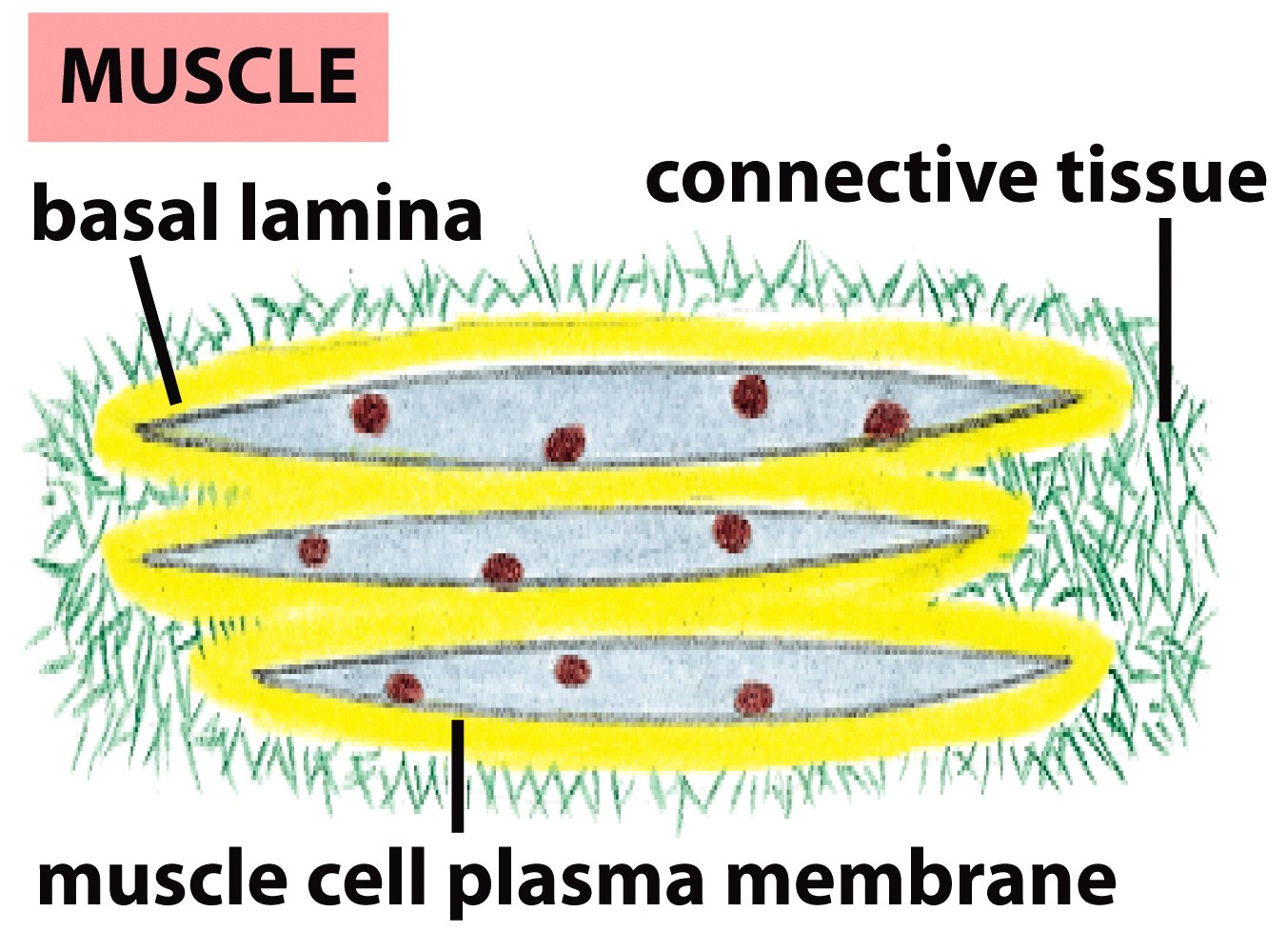 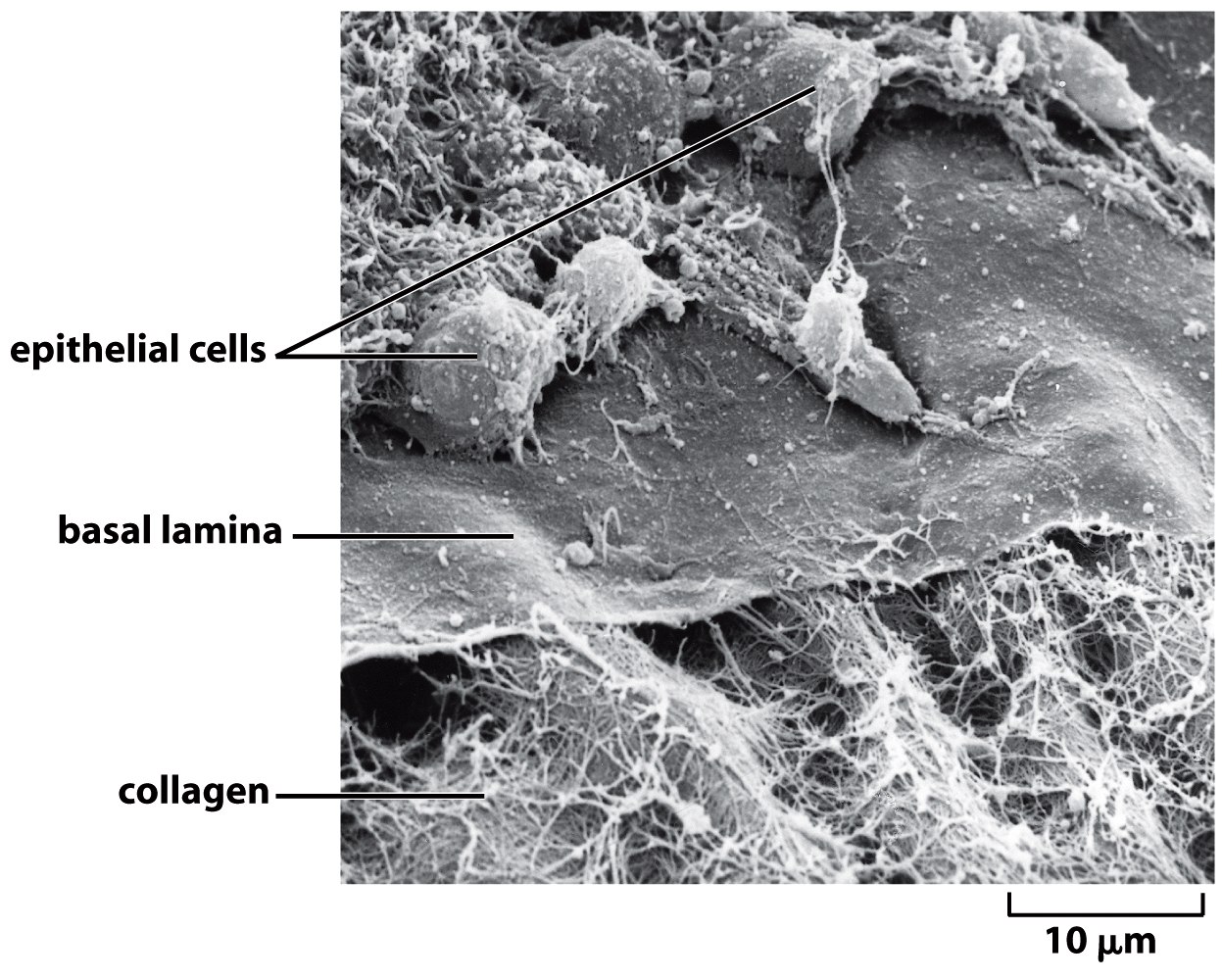 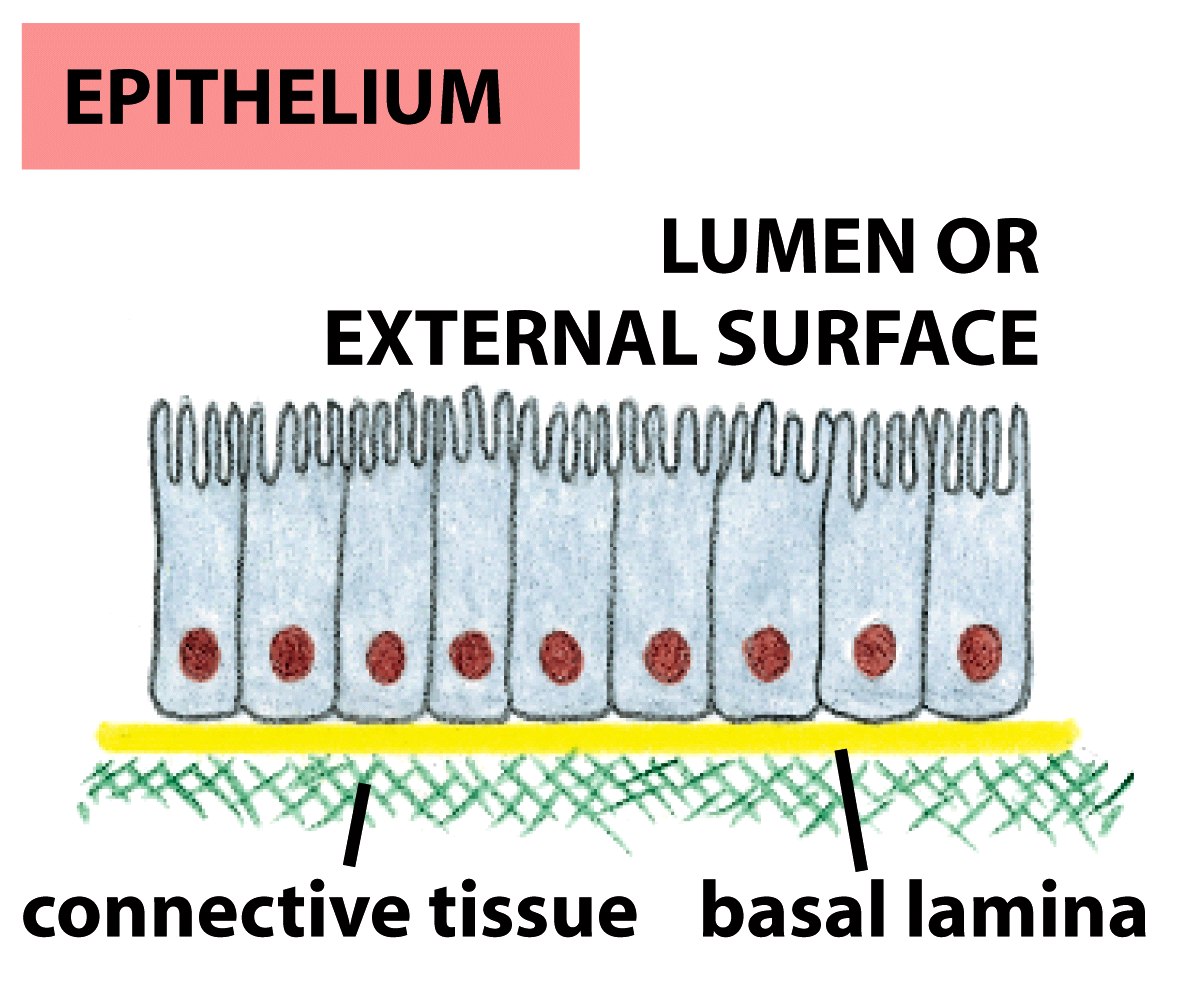 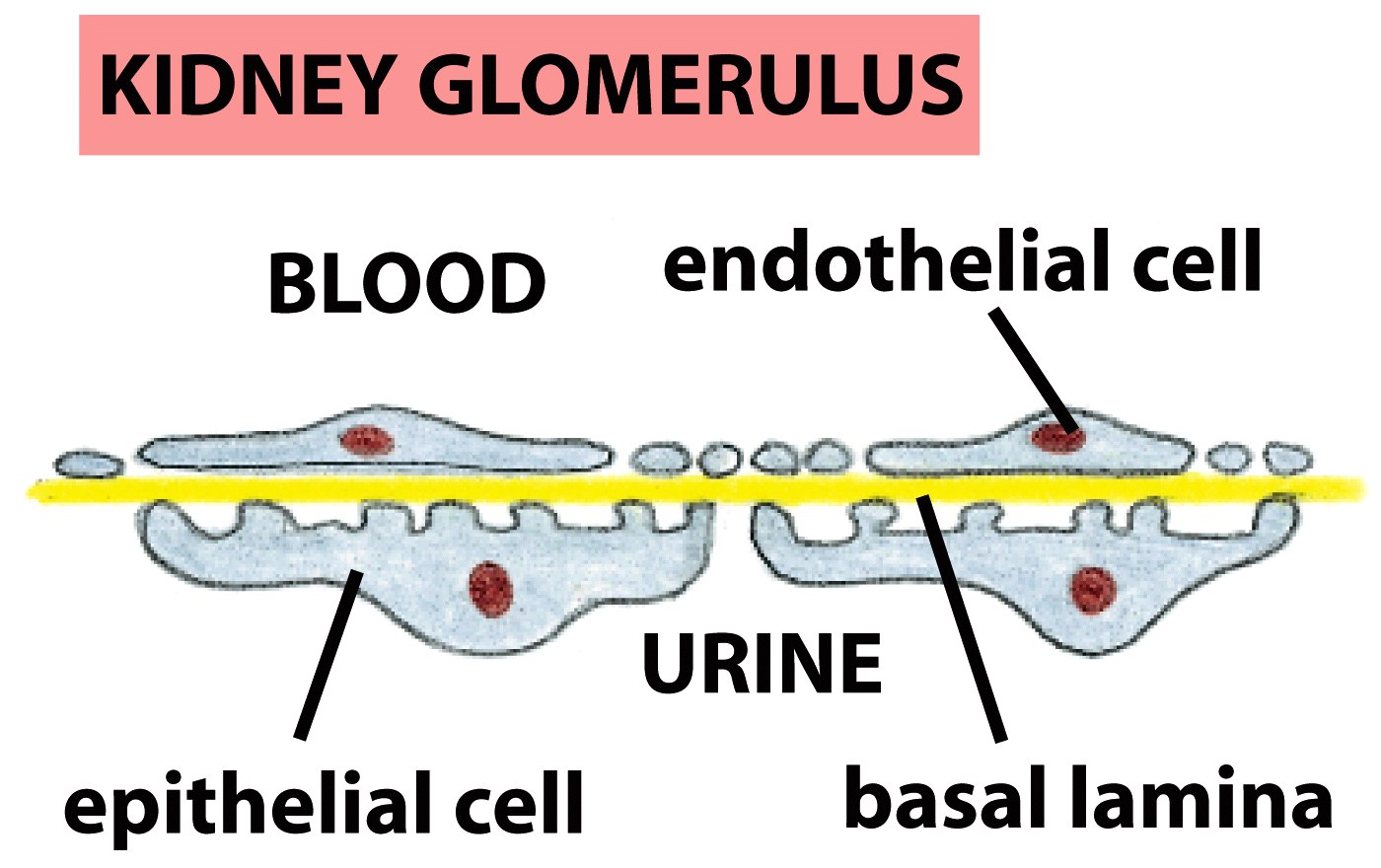 9
Cells have many different types of receptors
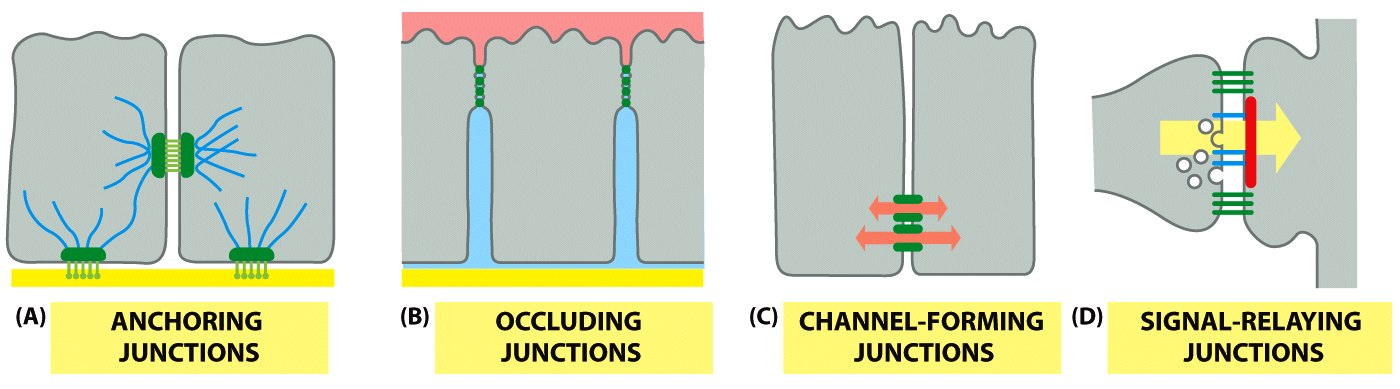 10
Integrin Structure
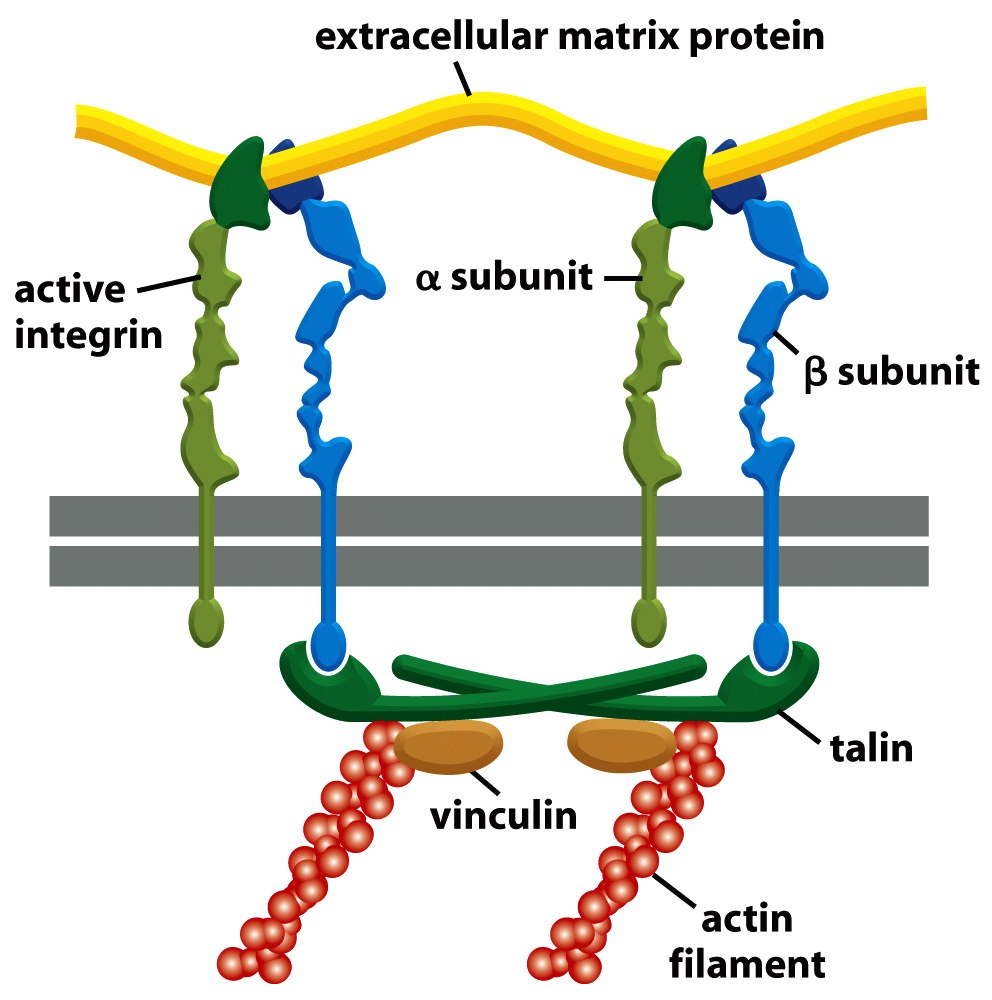 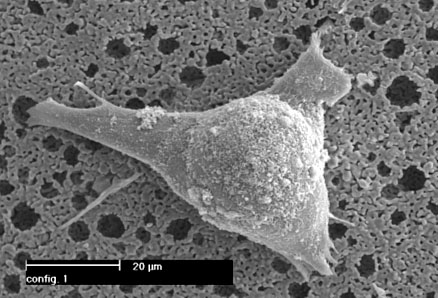 Integrins are one type of anchoring junction: anchor the cells to the matrix
11
Many different heterodimers of integrins
Heterodimers are specific to the ECM proteins in tissue: matching cell type to tissue
8 betas, 18 alphas = 24 combinations (even though 8x18 = 144)
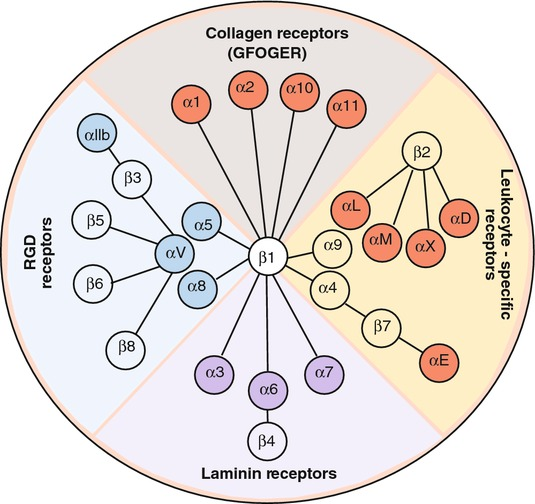 12
Not all cells express all integrin pairs!
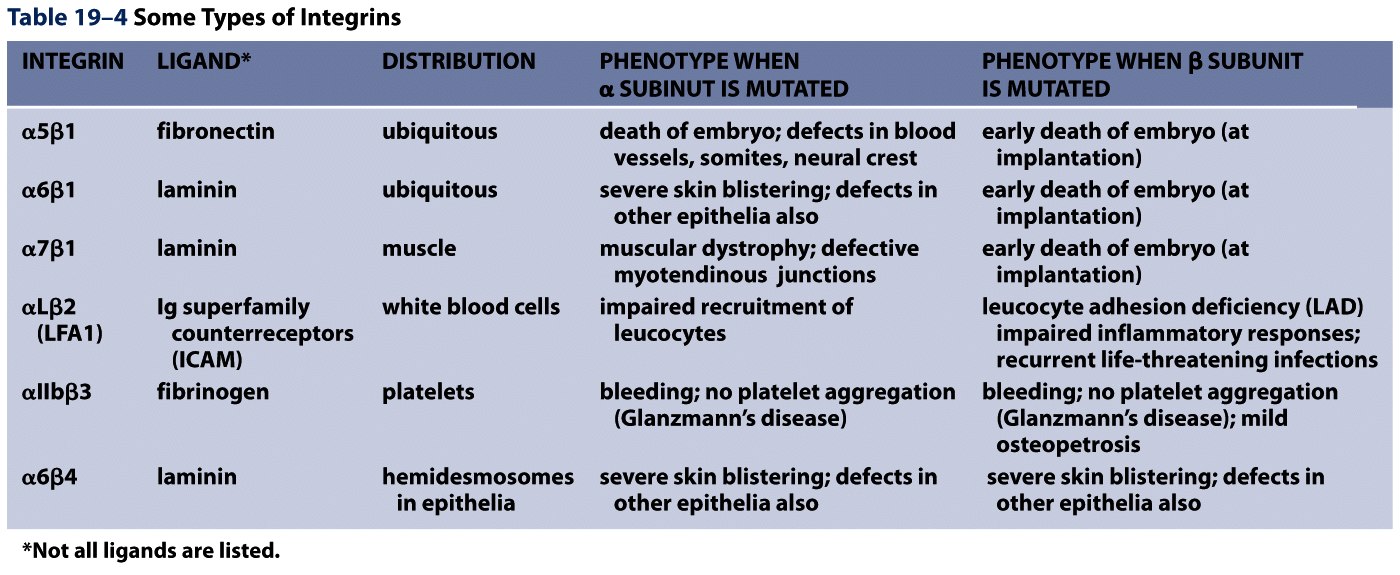 Differential expression of integrins helps isolate cell types to different tissue areas
Epithelia: attach to laminin.
Carcinoma (epithelial cancer) cells: begin to express fibronectin and collagen-binding integrins, so they can invade the surrounding tissue and metastasize.
Tissue engineered material: coat these with proteins that will ONLY BIND the cells you want there!
13
Integrins undergo conformation changes upon binding
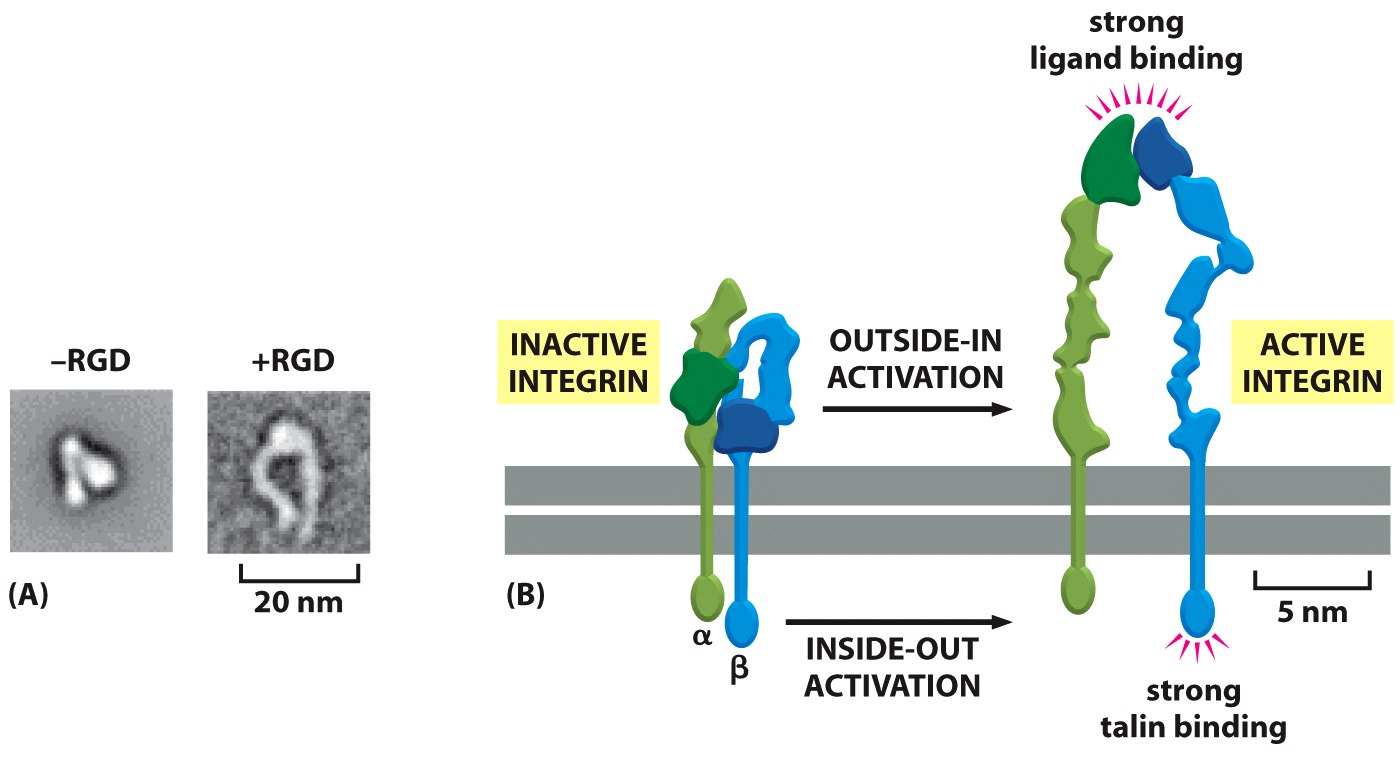 RGD: short amino acid sequence that is part of Fibronectin, Vitronectin, Collagen
Focal Adhesion Formation
Signal!!!  Survive, migrate, etc.
14
Stable bond, survival signals:minimum of 3-5 integrins clustered
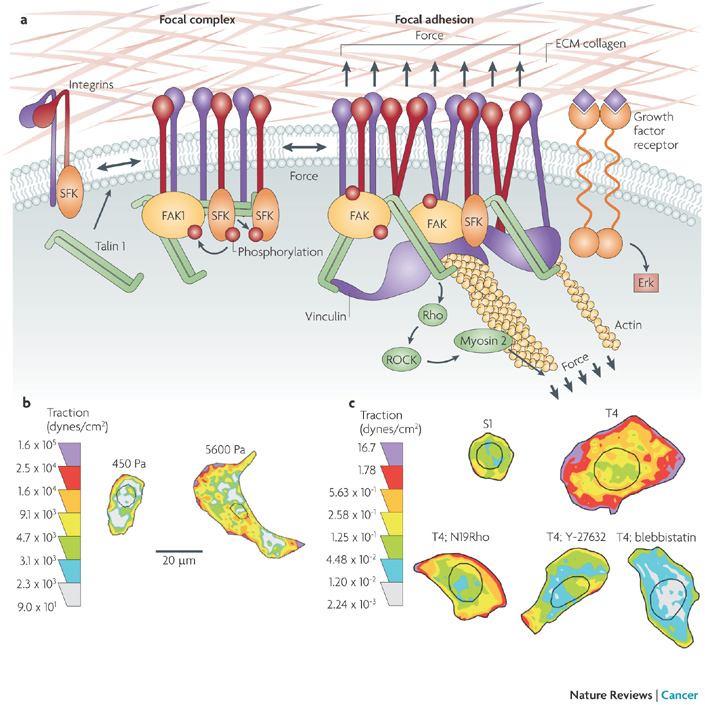 15
Most Cells Need to Adhere and Spread to Survive
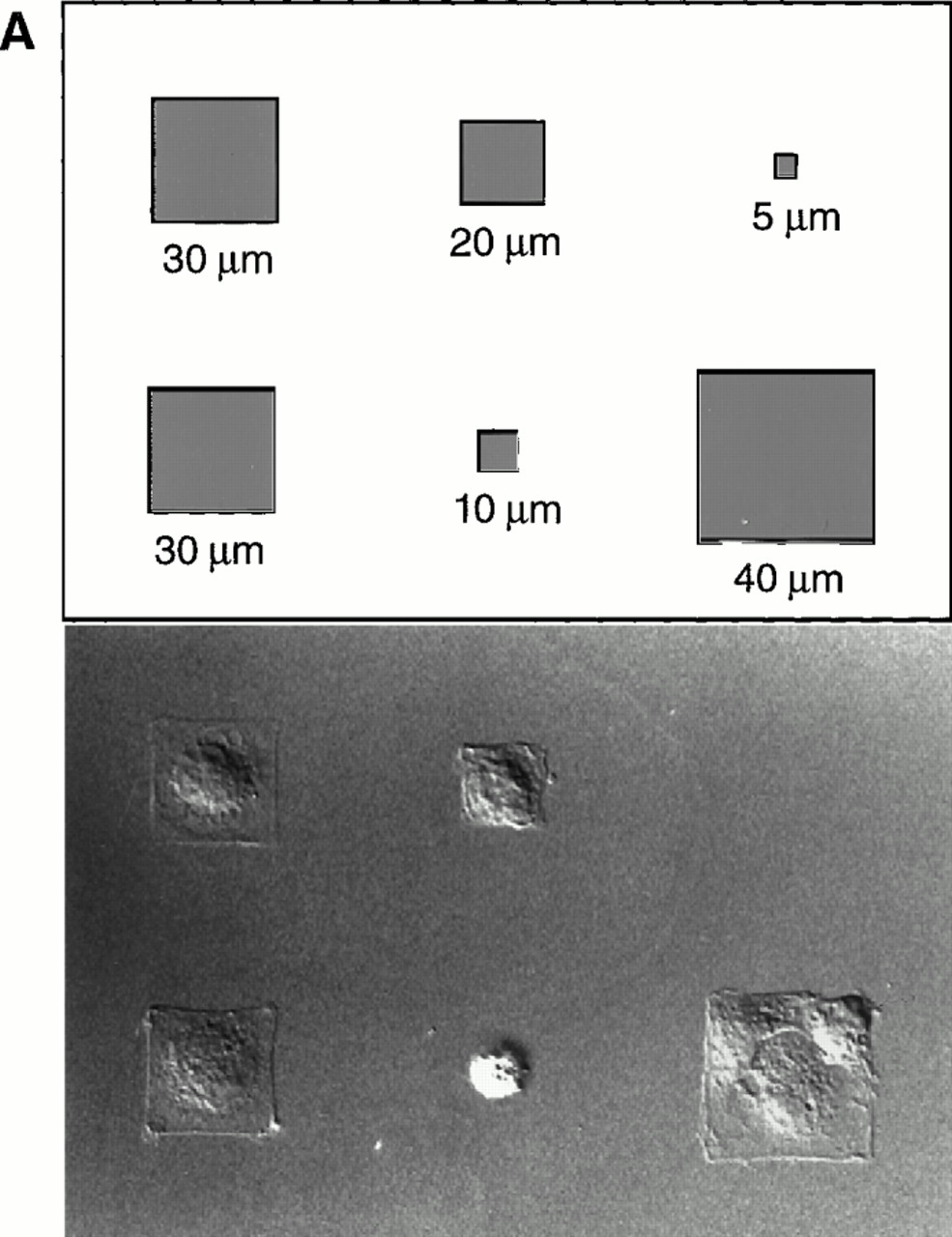 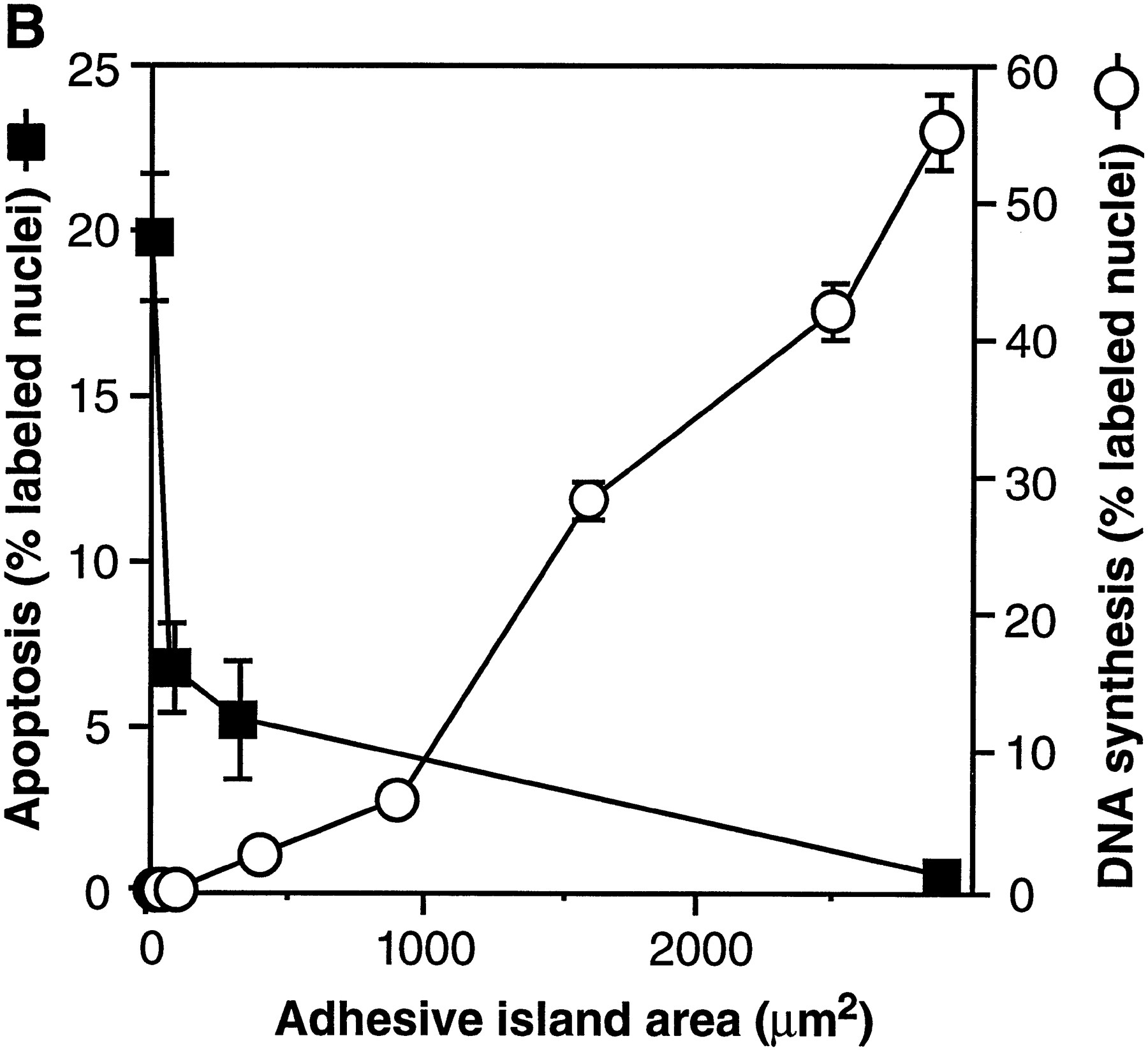 Geometric Control of Cell Life and Death
Christopher S. Chen, et al.
Science 276, 1425 (1997);
16
This effect not from “# of integrin bonds”
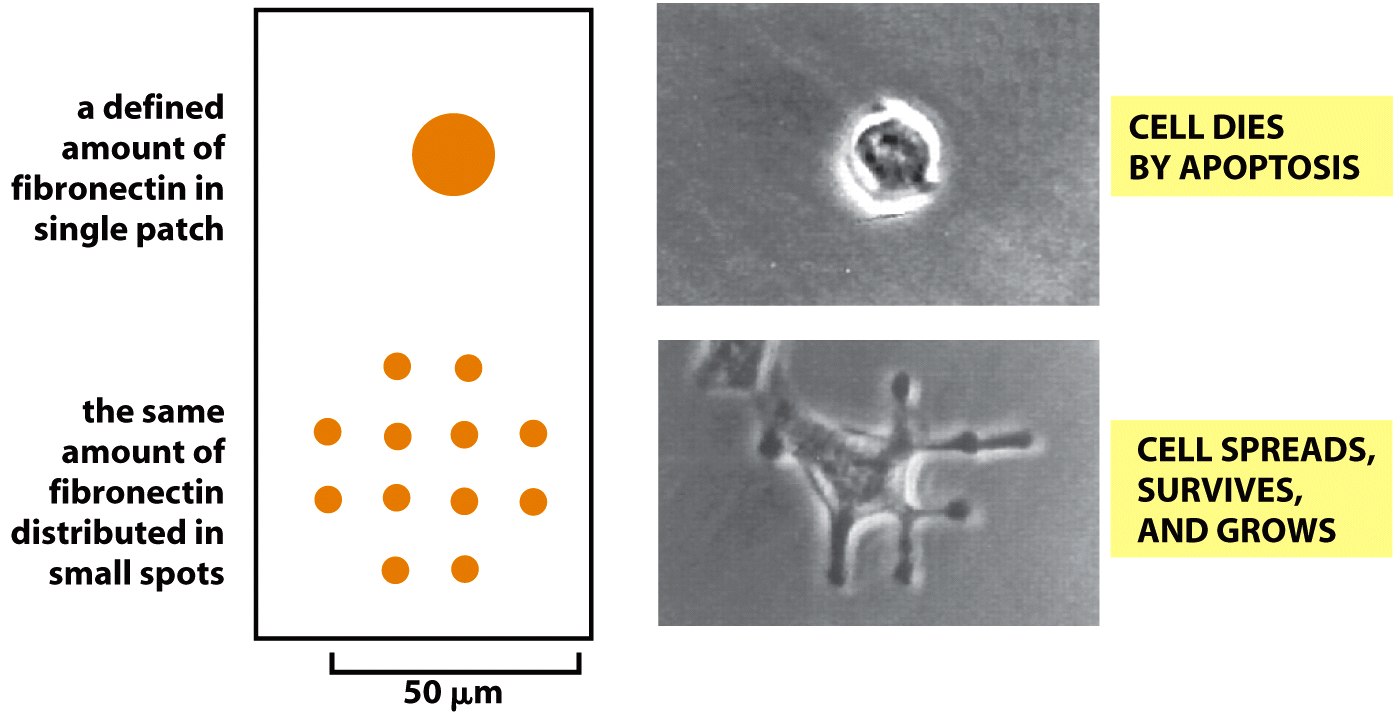 “anoikis”
17
Stem Cell Differentiationby controlling size of adhesion sites
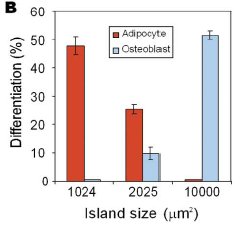 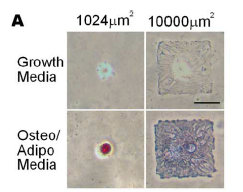 McBeath et al., Dev Cell, 2004
18